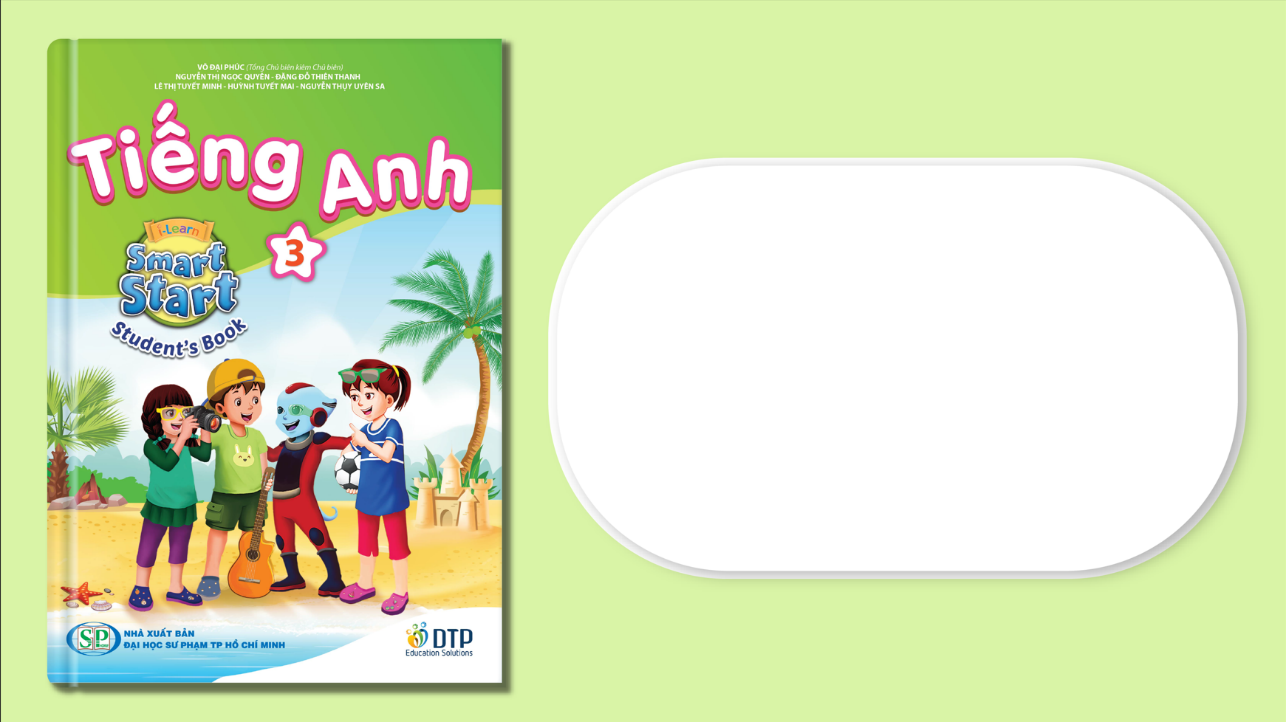 Unit 5: Sports and hobbies
P.E. Lesson 4.1
Page 77
Review
Can you play ________?
- Yes, I can. / No I can’t.
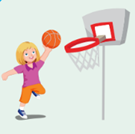 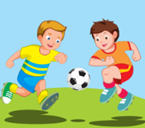 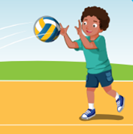 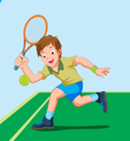 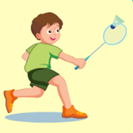 New words
Body parts
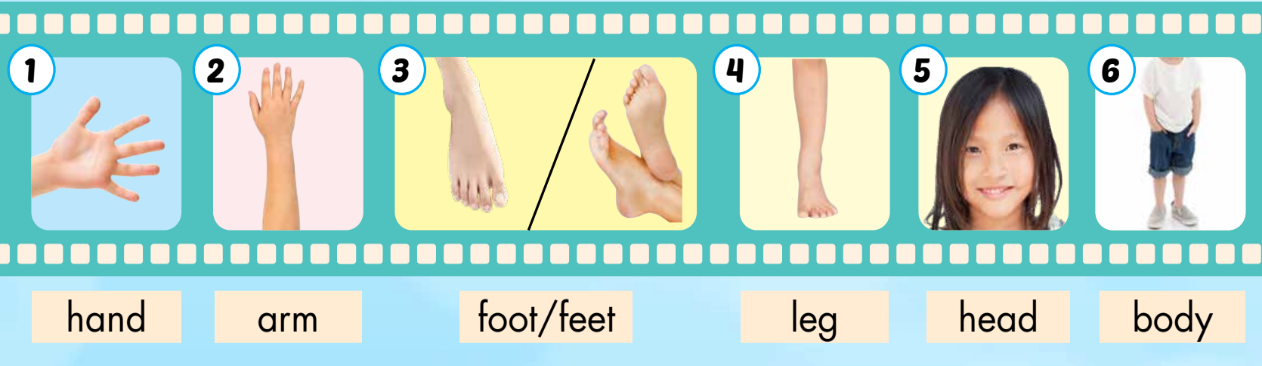 foot/feet
leg
head
body
hand
arm
/hed/
đầu
/hænd/
bàn tay
/ɑːrm/
cánh tay
/fʊt/ /fiːt/
đôi bàn chân
/leɡ/
chân
/ˈbɑːdi/
cơ thể
Click on each word to hear the sound.
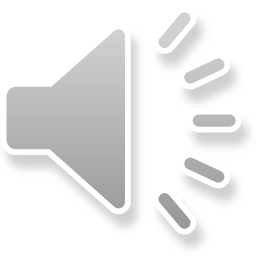 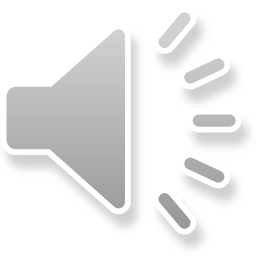 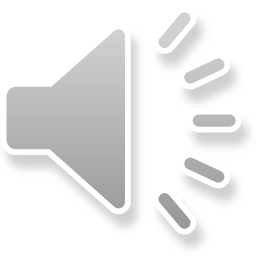 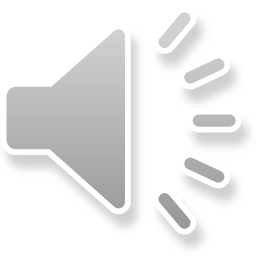 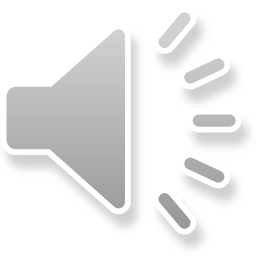 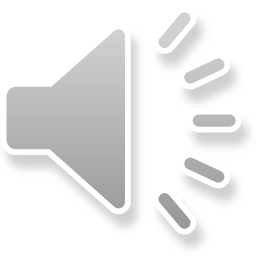 Touch your ____.
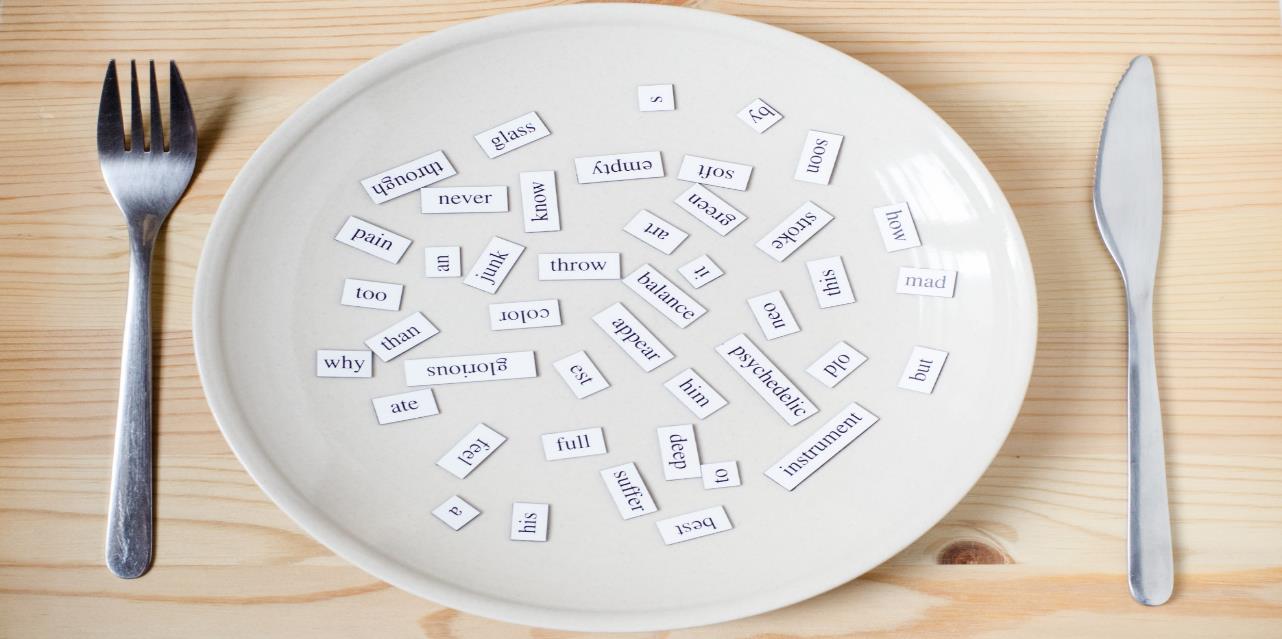 Structures
I use my legs and feet in soccer.
I can kick the ball in soccer.
I can't kick the ball in basketball.
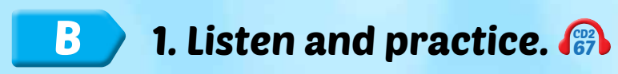 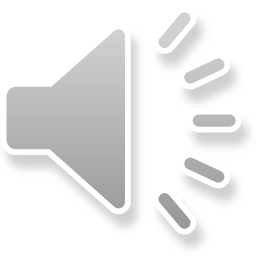 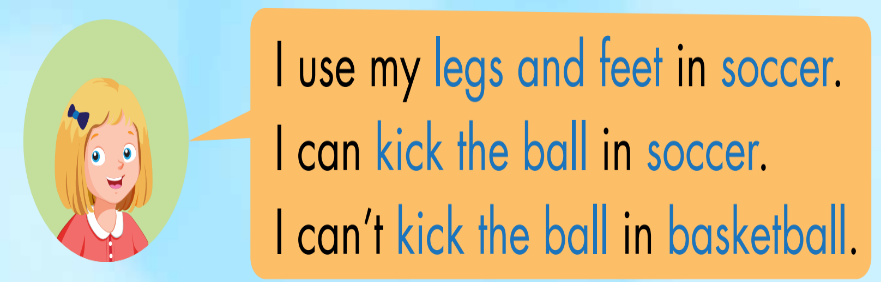 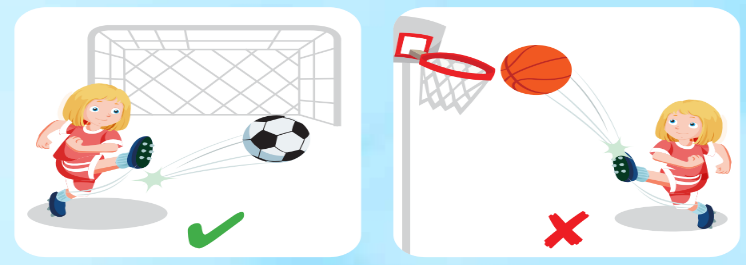 Make sentences:
feet
arms
legs
head
hands
basketball
tennis
I use my ______ in ______.
badminton
volleyball
soccer
Make sentences:
throw
 the ball
catch the ball
kick the ball
basketball
tennis
I can ______ in ______.
I can’t _____ in ______.
badminton
volleyball
soccer
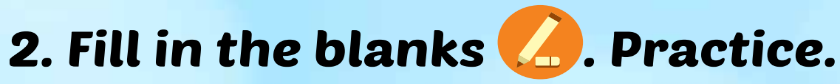 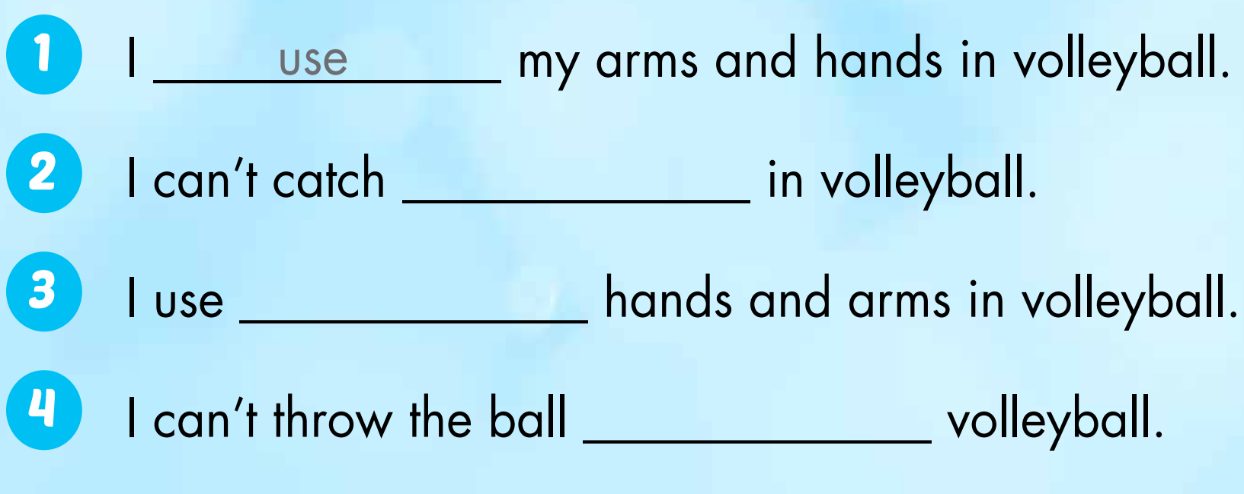 the ball
my
in
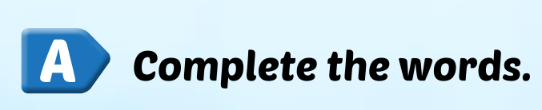 WB, page 54.
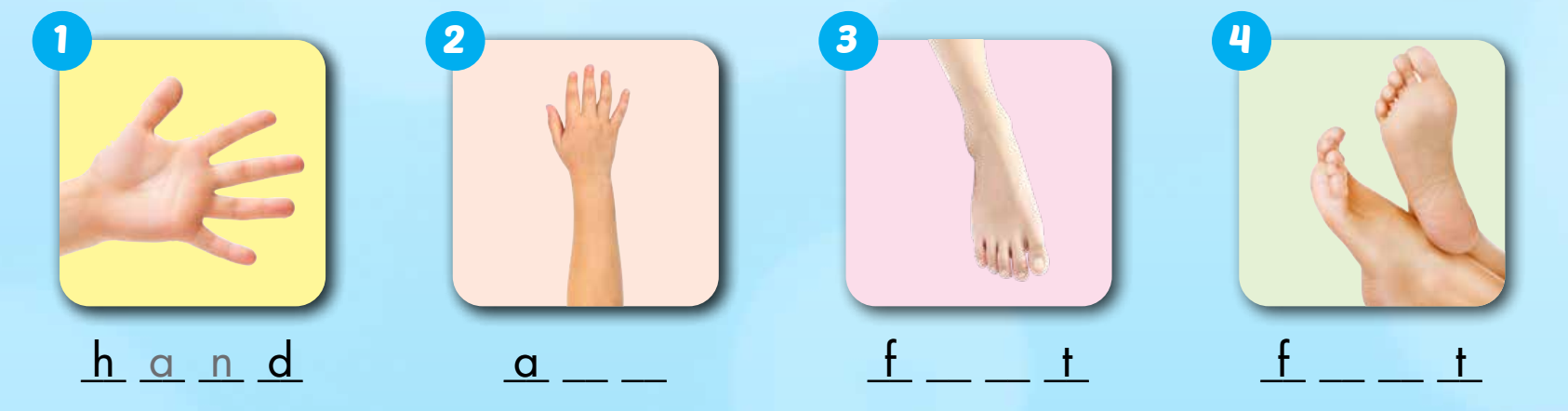 r  m
o   o
e    e
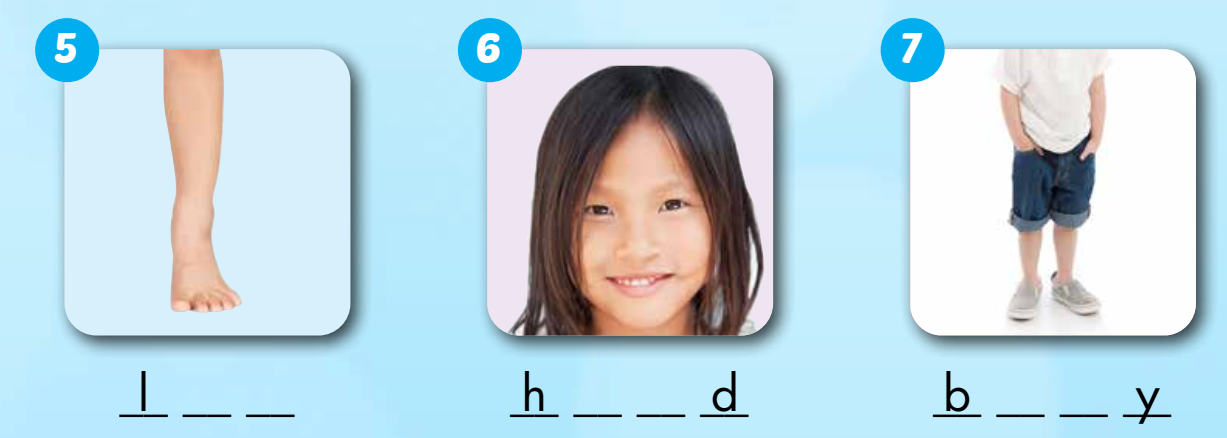 e    g
e   a
o   d
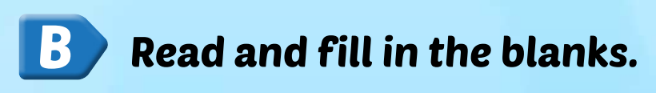 Extra Practice 
WB, page 54.
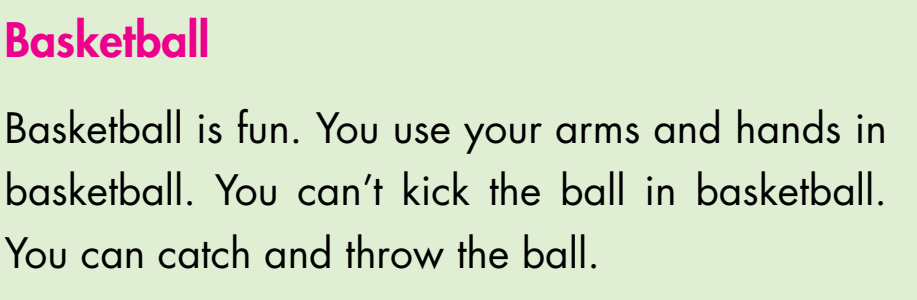 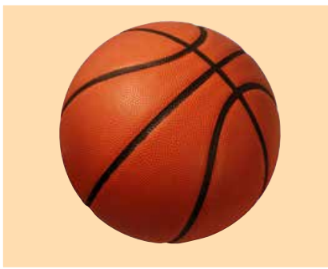 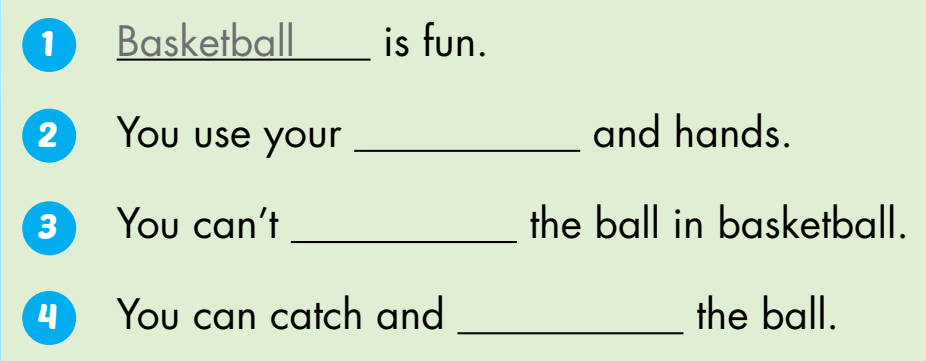 arms
kick
throw
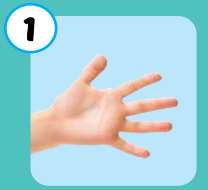 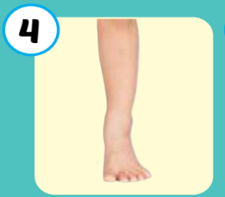 1
6
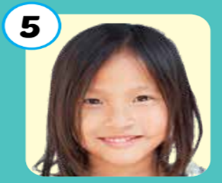 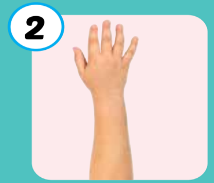 SPIN
2
5
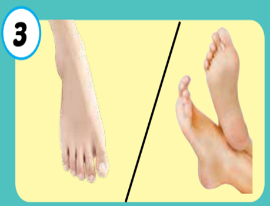 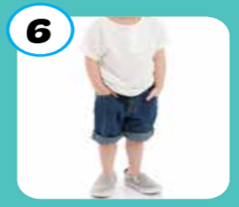 3
4
[Speaker Notes: GV dùng vòng quay để HS chọn số ngẫu nhiên. Khi chọn vào ô số nào thì sẽ làm câu cho số đó]
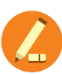 Write about yourself
___________ is fun. I use my ___and ___in ____. 
I can’t ___the ball in ____. I can ___ and ___ the ball.
Today’s lesson
Vocabularies
hand
arm
foot/feet
leg, head
body
Structures/ Sentence patterns
I use my legs and feet in soccer.
I can kick the ball in soccer.
I can't kick the ball in basketball.